transformace Ústeckého krajevýzvy ve vzdělávání
TRANSFORMACE ÚSTECKÉHO KRAJE
Ústecký kraj je postižený strukturálními změnami ekonomiky a čelí mnoha problémům. 
Proces transformace kraje přináší výzvy v ekonomické, společenské a environmentální oblasti, na kterých se bude podílet současná mladá generace.
Transformační proces představuje restart území. Po úspěšném zvládnutí transformace bude Ústecký kraj moderním a atraktivním regionem.
[Speaker Notes: NS MAS ČR Ústeckého kraje, z. s.  - Krajské sdružení Národní sítě Místních akčních skupin ČR Ústeckého kraje. Krajská síť místních akčních skupin Ústeckého kraje sdružuje místní akční skupiny Ústeckého kraje.]
TRANSFORMACE HROUstrategický projekt pro budoucnost ústeckého kraje
Cílem projektu je podpora systémové změny v regionu prostřednictvím vzdělávání mladé generace.
Projekt přispívá k úspěšnému transformačnímu procesu v Ústeckém kraji přípravou lidského kapitálu v mateřských a základních školách. 
Je zaměřen na vzdělávání dětí a mládeže s cílem aktivně zapojit mladou generaci do procesu transformace Ústeckého kraje, připravit ji pro nový trh práce a zabránit odlivu mladých a talentovaných lidí do jiných regionů. A to hravou formou.
[Speaker Notes: NS MAS ČR Ústeckého kraje, z. s.  - Krajské sdružení Národní sítě Místních akčních skupin ČR Ústeckého kraje. Krajská síť místních akčních skupin Ústeckého kraje sdružuje místní akční skupiny Ústeckého kraje.]
TRANSFORMACE HROUpřínos projektu pro region
Posílení vztahu k regionu: Podpora budování vztahu dětí a žáků k regionu, pochopení významu transformačních procesů pro budoucnost, každodenní život i profesní dráhu. 
Podpora uplatnění na trhu práce: Pomoc při plánování kariéry dětí a žáků s ohledem na transformační potřeby regionu a podpora aktivního zapojení se do budování nové ekonomiky.
Propojení vzdělávacích institucí s transformačními cíli kraje: Vytvoření synergie mezi vzdělávacími institucemi a strategickými prioritami Ústeckého kraje a podpora dlouhodobého rozvoje lidských zdrojů.
[Speaker Notes: NS MAS ČR Ústeckého kraje, z. s.  - Krajské sdružení Národní sítě Místních akčních skupin ČR Ústeckého kraje. Krajská síť místních akčních skupin Ústeckého kraje sdružuje místní akční skupiny Ústeckého kraje.]
Transformace hruAktivity projektu
Zavádění inovativních metod a tvorba regionálně specifických vzdělávacích materiálů:
Budou vytvářeny vzdělávací materiály přizpůsobené specifickým potřebám Ústeckého kraje. 
Mimo jiné posílí povědomí dětí a žáků o probíhajících transformačních procesech v regionu a podpoří jejich schopnost aktivně se zapojit do rozvoje kraje.  
Rozvoj dovedností pedagogů: 
Projekt poskytne metodickou podporu pedagogům tak, aby byli schopni efektivně začleňovat transformační témata a nové technologie do výuky. 
Interaktivní projektové dny a workshopy: 
Budou organizovány praktické aktivity, jako jsou projektové dny a tematické workshopy.
Posílení kariérního poradenství: 
Projekt bude pomáhat žákům při plánování jejich profesních cest s ohledem na potřeby transformujícího se regionu a za účelem uplatnění žáků na měnícím se trhu práce.
[Speaker Notes: NS MAS ČR Ústeckého kraje, z. s.  - Krajské sdružení Národní sítě Místních akčních skupin ČR Ústeckého kraje. Krajská síť místních akčních skupin Ústeckého kraje sdružuje místní akční skupiny Ústeckého kraje.]
transformace hrou
Název projektu: Animace pro spravedlivou transformaci Ústeckého kraje – transformace hrou 
Nositel projektu: Krajské sdružení NS MAS ČR Ústeckého kraje, z.s.
Místo realizace projektu:  Ústecký kraj
Doba realizace projektu: Do 31. března 2028 
Registrační číslo:	CZ.10.02.01/00/22_002/0000313
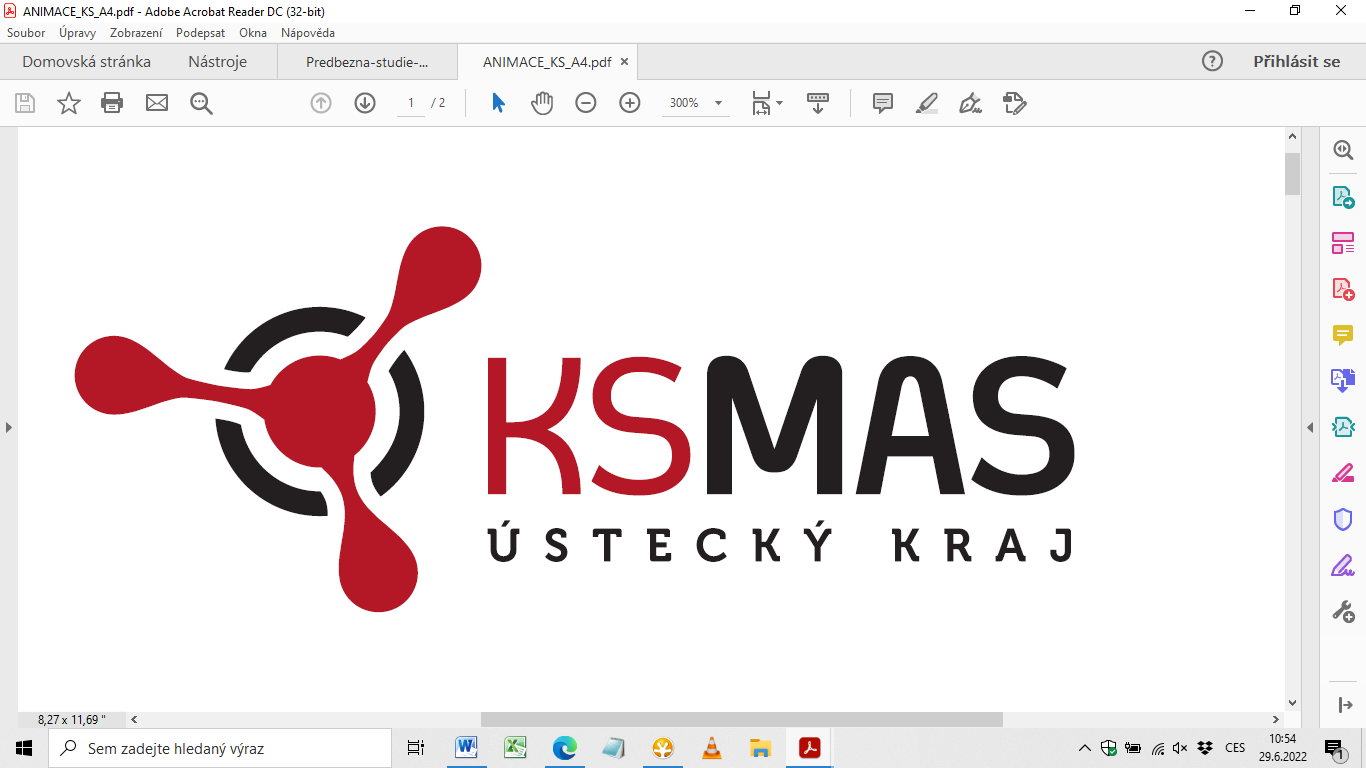 Posílení občanské zodpovědnosti a regionální identity
[Speaker Notes: NS MAS ČR Ústeckého kraje, z. s.  - Krajské sdružení Národní sítě Místních akčních skupin ČR Ústeckého kraje. Krajská síť místních akčních skupin Ústeckého kraje sdružuje místní akční skupiny Ústeckého kraje.]
Cílové skupiny
SPOLUPRÁCE
GARANT METODICKÝCH NÁSTROJŮ
METODICÝ VÝBOR
VEŘEJNOST
VÍCE NEŽ 1000 SUBJEKTŮ
Počet MŠ a ZŠ = 646 (v ÚK)
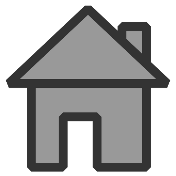 Intervenční schéma
Obstaráme nástroje, nejedná se „jen“ o EVVO, případné problémy vyřešíme.
Individuální přístup
Edukace a komunikace
Zdarma
Přizpůsobení potřebám CS
= transformace hrou
Školy
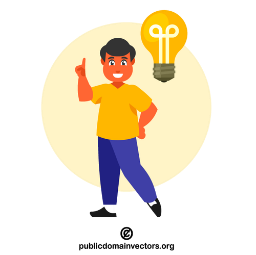 Prý nějaká transformace!
Co my s tím? 
Vždyť máme EVVO.
Ověření (pilot,
evaluace) a následná implementace
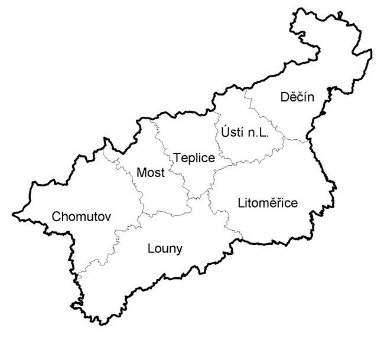 Didaktika
Animátor
Moderní didaktické nástroje s využitím prvků gamifikace
Pojďte si to vyzkoušet – vše vám ukážeme a pomůžeme!
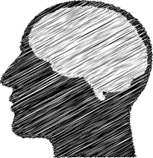 Metodický výbor
KVALITA A EFEKTIVITA
didaktické sadY
Příběh a hry
Napomáhají pochopení transformačních změn, jako je udržitelnost, energetická efektivita a regionální obnova.
Typy materiálů: Pracovní listy, cvičení, metodické materiály pro učitele, infografiky, videa, digitální a deskové hry aj.
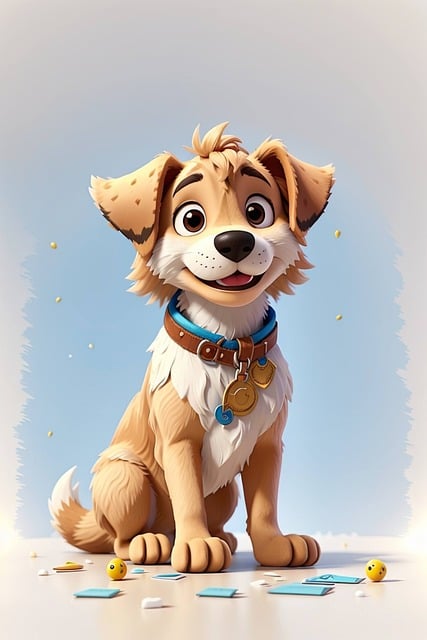 Školy se stávají místem, kde děti a potažmo rodiče společně získávají povědomí o udržitelnosti a transformačních tématech regionu.
Zařazení SAD
Didaktické sady jsou také navrženy pro využití v rámci projektových dnů, například:
Den obnovitelné energie – Žáci navrhují své vlastní solární projekty nebo simulují provoz větrné turbíny.
Den revitalizace – Žáci plánují obnovu regionálních území s využitím přírodních prvků a rekreačních aktivit.
Projektové dny posilují spolupráci, praktické dovednosti a kreativní přístup k problémům regionu.
Každá sada je navržena s ohledem na možnost integrace do konkrétních předmětů, například:
Přírodní vědy: Obnovitelné zdroje, koloběh vody a energie, ekosystémy.
Matematika: Výpočty týkající se energetiky a udržitelnosti.
Společenské vědy: Ekonomické dopady obnovy a role regionu.
Možnost mezipředmětových projektů pro lepší propojení témat a rozvoj komplexního myšlení.
Přehled didaktických sad pro ZŠ a MŠ
Počet sad: 22 celkem – 18 pro základní školy (ZŠ) a 4 pro mateřské školy (MŠ).
Každá sada je zaměřena na klíčové transformační oblasti projektu a přizpůsobena potřebám jednotlivých věkových skupin.
Sady jsou navrženy tak, aby podporovaly aktivní učení v rámci běžných předmětů a nabízely možnosti pro mezipředmětové propojení.
Interaktivní hry (únikové hry)
Interaktivní hry budou zaměřeny na praktické učení a budou klíčovým prvkem projektu. 
Pomocí únikových her budou žáci řešit úkoly spojené s transformačními tématy, což podpoří jejich kritické myšlení a schopnost týmové spolupráce.
Tento typ bude zvláště účinný pro vytváření hlubšího učení porozumění a spojení mezi teorií a praxí.
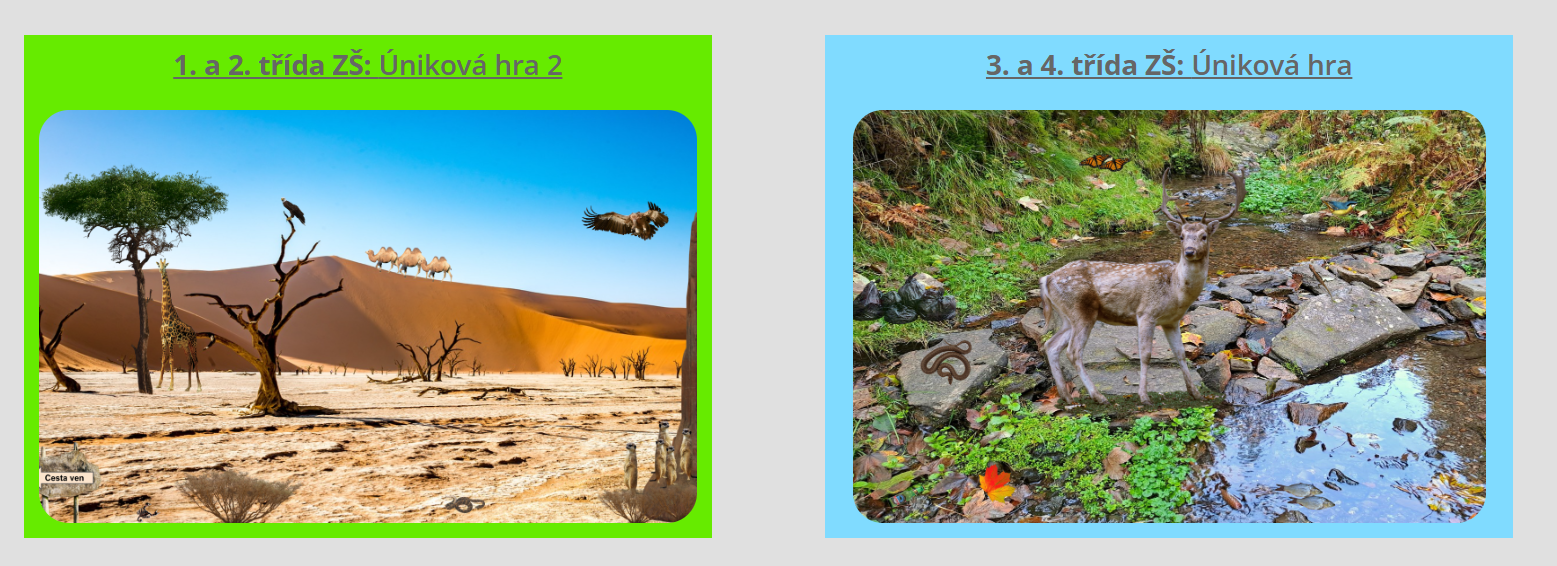 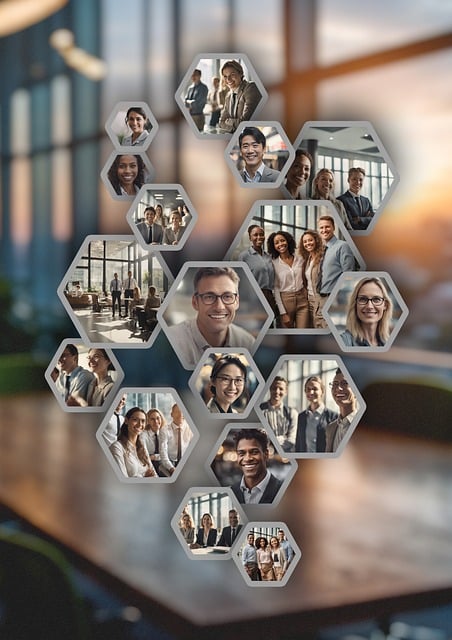 Kompetence lidí a Smart region
Cíle:
Posílit vzdělanostní základnu dětí a žáků a připravit je na změny, které přinese trh práce, zejména v oblasti technologií a digitalizace.
Učit děti a žáky, jaké dovednosti budou klíčové v budoucnosti – kritické myšlení, práce s technologiemi, schopnost adaptace a řešení problémů.
Podporovat porozumění pojmu „smart region“, tedy konceptu, kdy technologie pomáhají zlepšovat životní podmínky obyvatel a zvyšování infrastruktury.
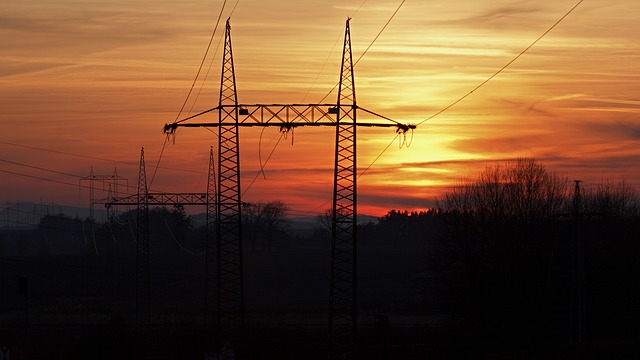 Nová energetika a efektivně využívané zdroje
Cíle:
Vysvětlit dětem a žákům koncept udržitelnosti a potřeby přechodu k obnovitelným zdrojům energie, což je klíčové pro dosažení uhlíkové neutrality.
Učit o typech obnovitelných zdrojů (solární, větrná, vodní energie) a jejich dopadu na životní prostředí.
Podnítit zájem dětí a žáků o přírodní vědy a techniku ​​prostřednictvím praktických experimentů, které ilustrují, jak obnovitelná energie funguje.
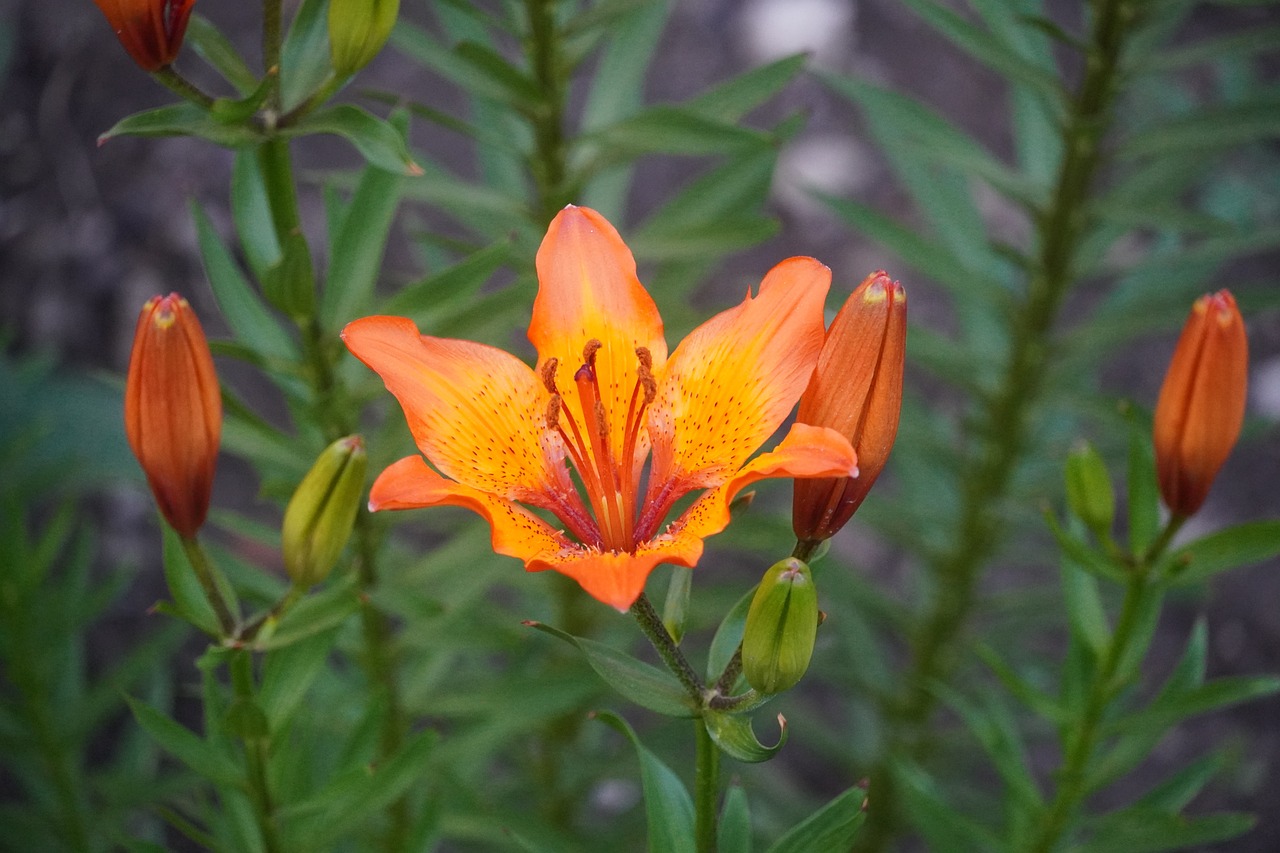 Revitalizovaná území
Cíle:
Seznámit děti a žáky s pojmem „revitalizace území“, tedy obnovení krajiny po těžební nebo průmyslové činnosti.
Ukázat žákům, jak se krajina může obnovit a přeměnit na ekologicky udržitelnou, komunitně přístupnou oblast.
Vytvořit povědomí o dopadech průmyslu na životní prostředí a podpořit děti a žáky v přemýšlení o způsobech, jak region proměnit tak, aby byl opět atraktivní a bezpečný pro přírodu i lidi.
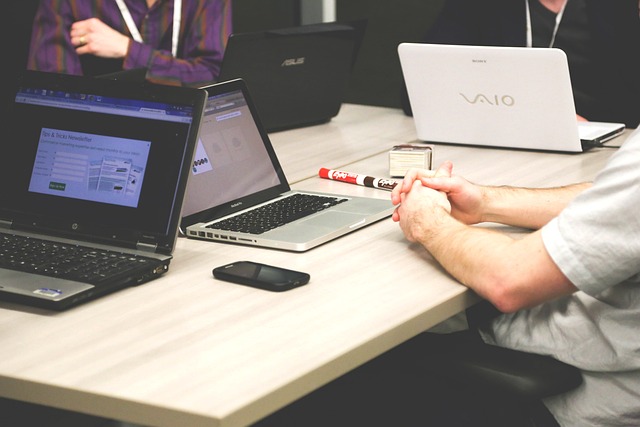 Podnikání, výzkum a inovace
Cíle:
Seznámit děti a žáky s příležitostmi v oblasti podnikání, které mohou v budoucnosti rozvíjet jejich region.
Ukázat, jak inovace mohou v oblasti technologií a udržitelných postupů pozitivně ovlivnit ekonomiku regionu.
Podpořit kreativní myšlení a podnikatelské dovednosti.